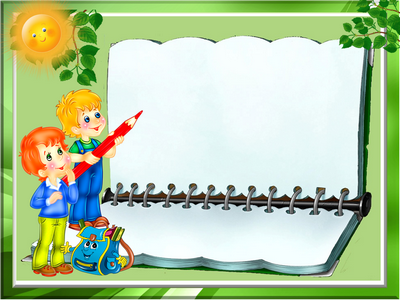 Тема урока:
Решение 
примеров и задач
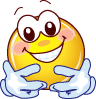 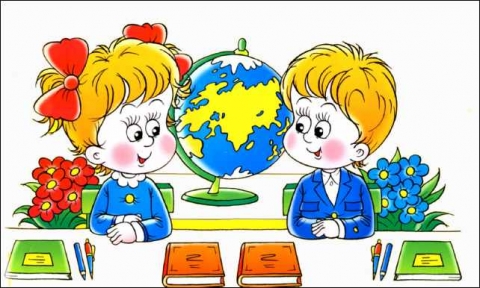 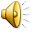 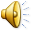 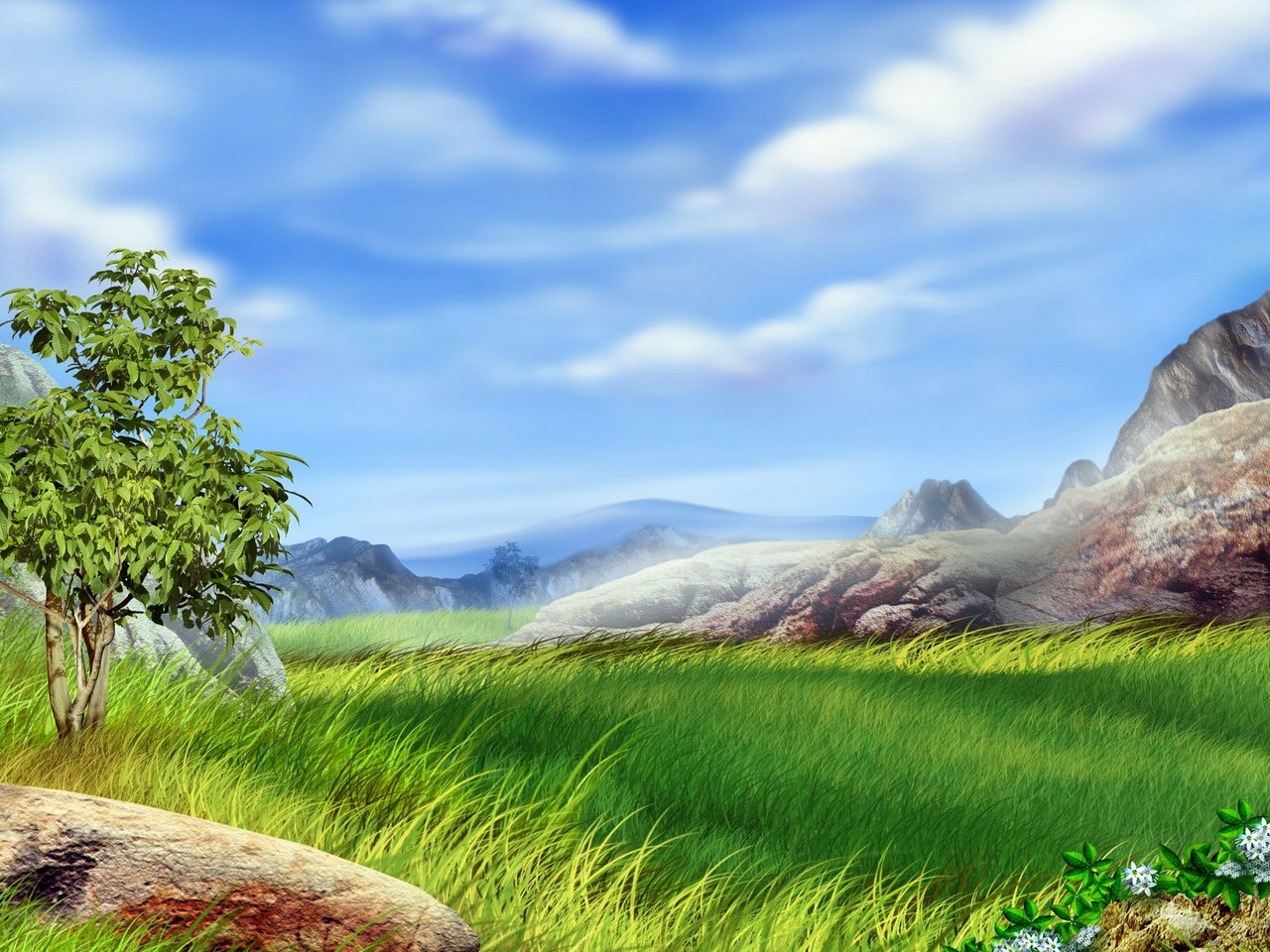 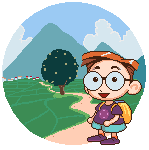 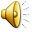 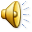 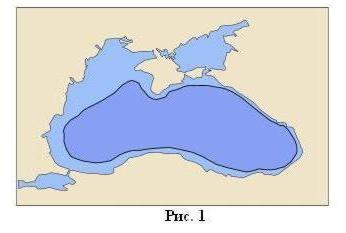 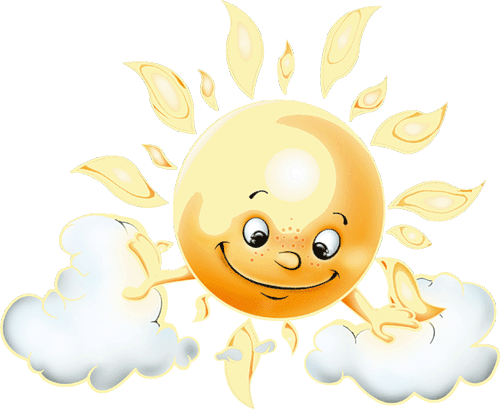 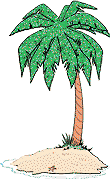 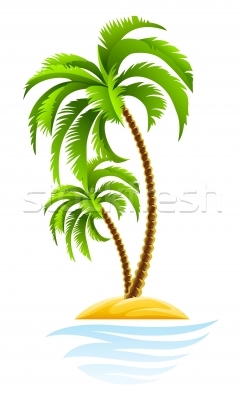 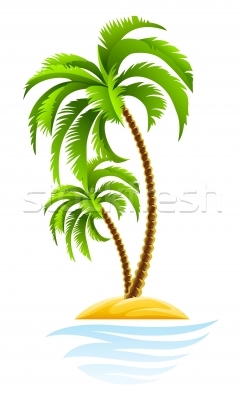 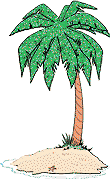 МАТЕМАТИЧЕСКОЕ
  МОРЕ
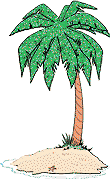 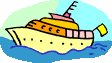 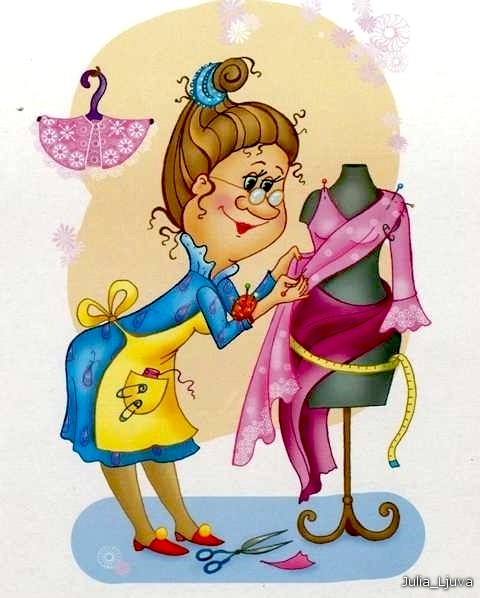 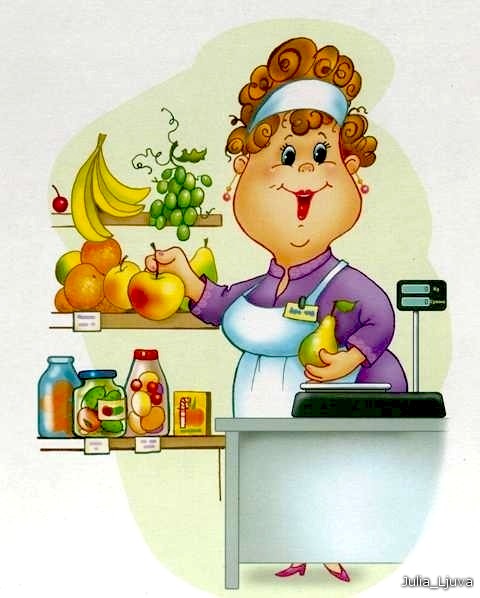 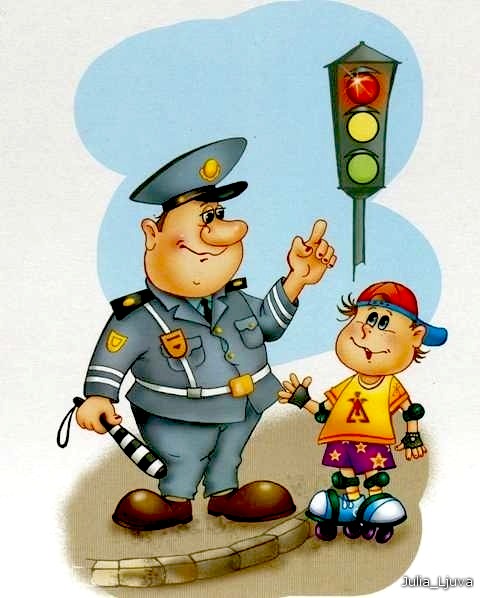 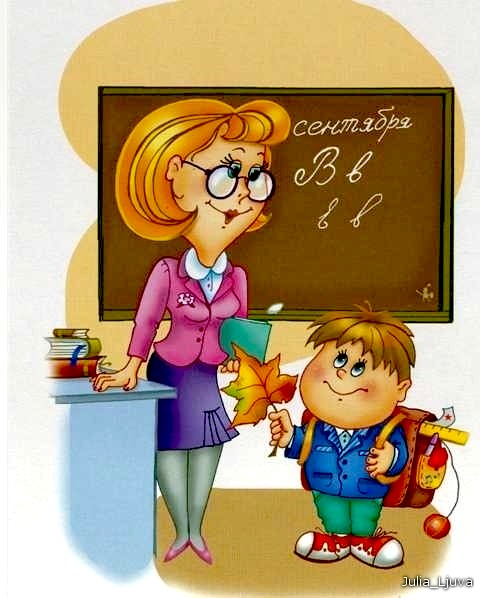 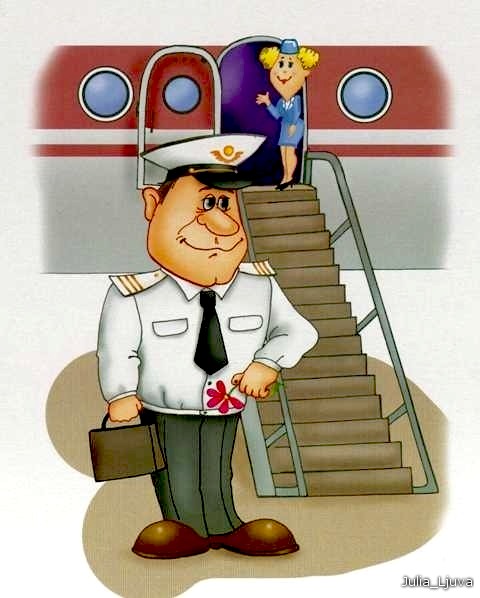 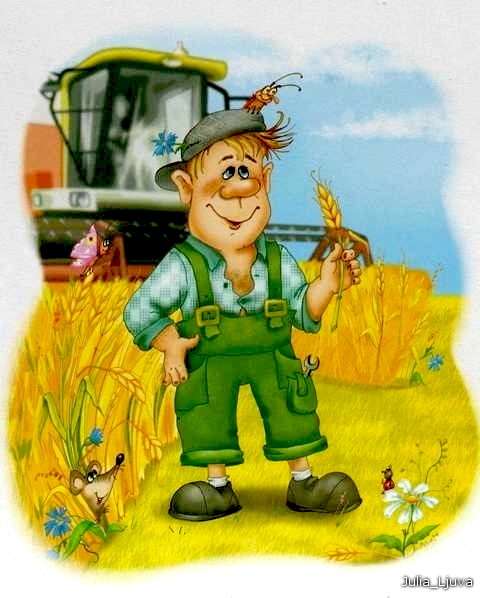 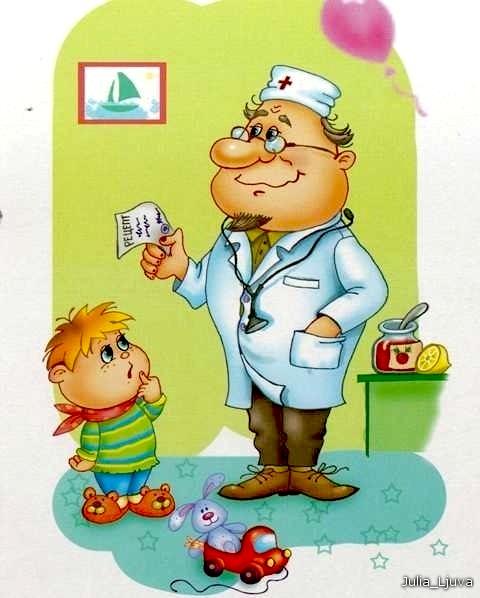 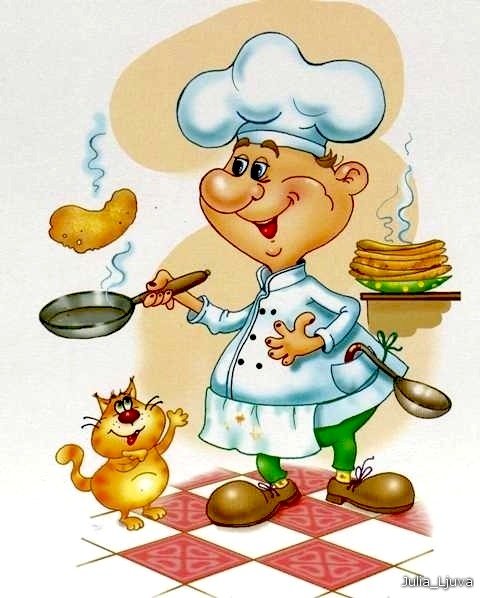 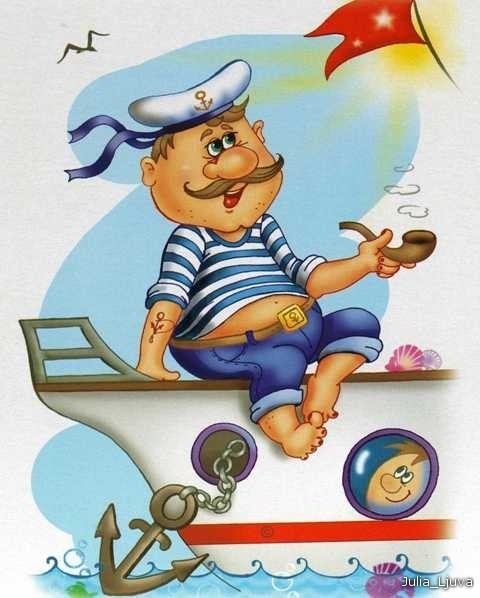 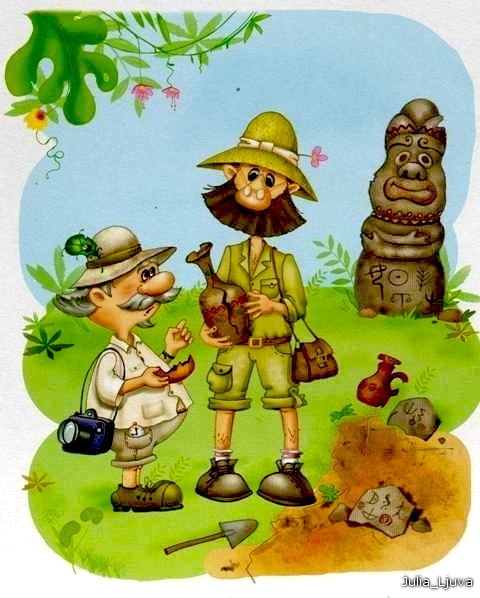 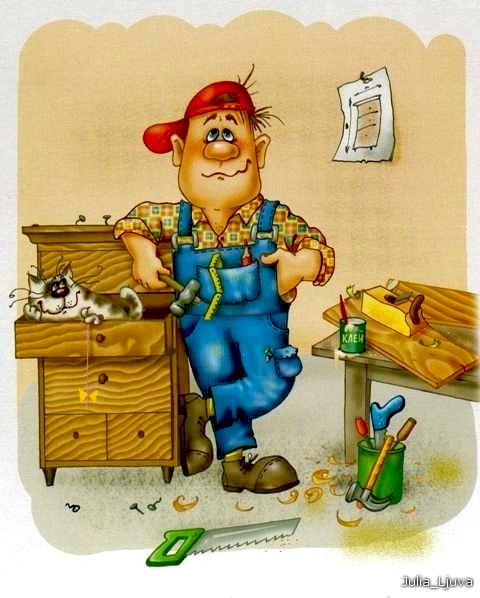 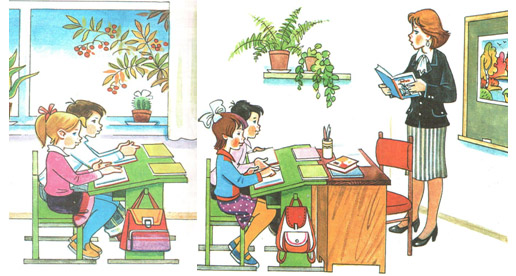 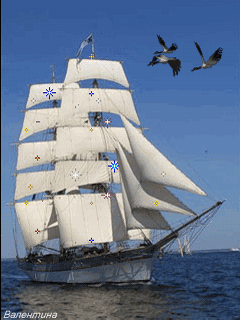 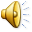 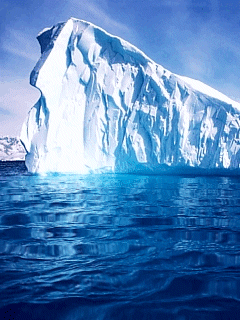 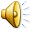 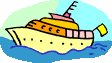 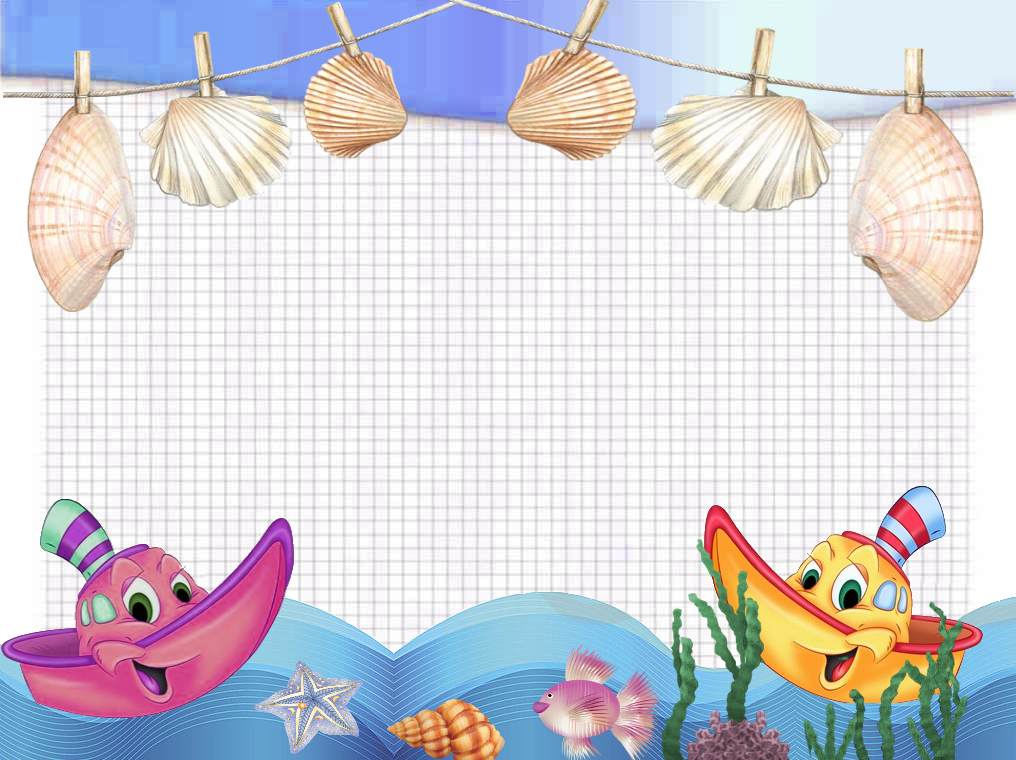 1
 0
 2
 3
10
 8
 9
 7
+7
-7
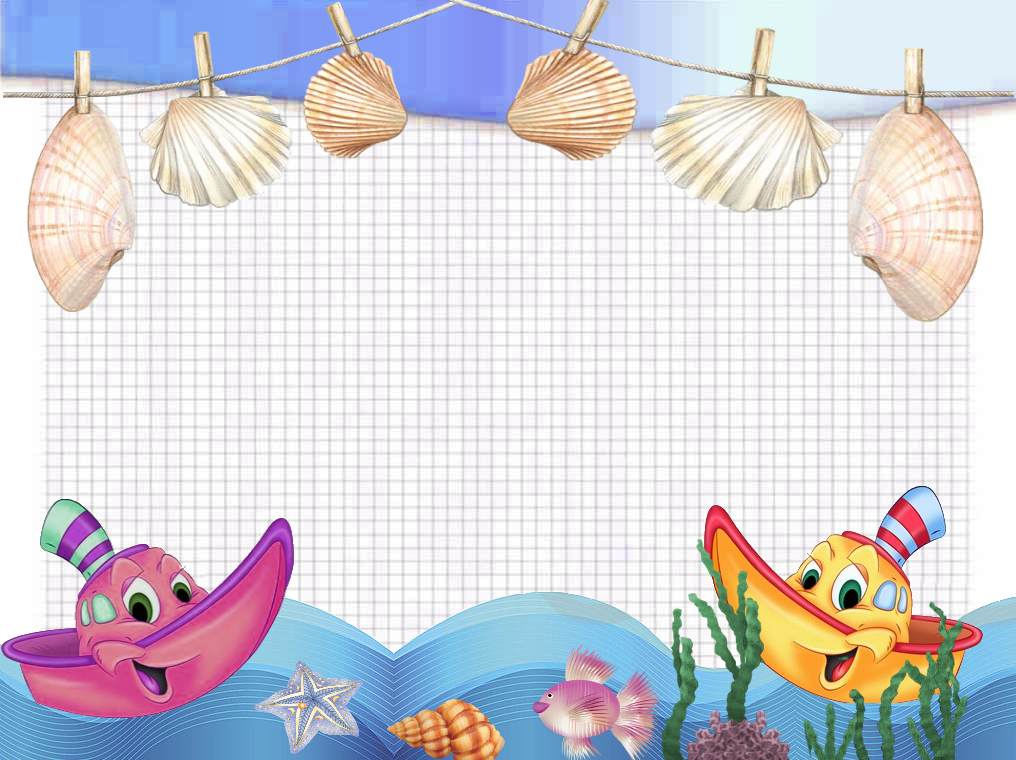 5               = 10
6               = 9
+      = 10
7               = 2
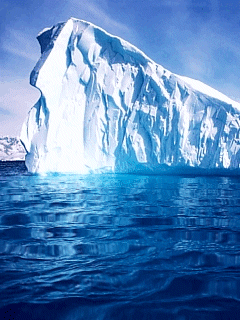 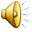 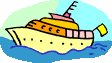 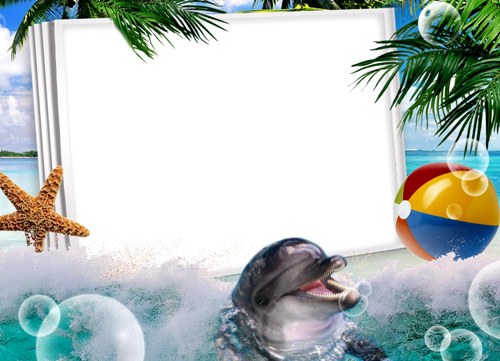 8 - 7 =
2 + 8 =
9 – 8 =
2
1
10 - 7 = 
1+ 8 = 
5 + 3 =
4
3
10
10
9
9
2
1
9
8
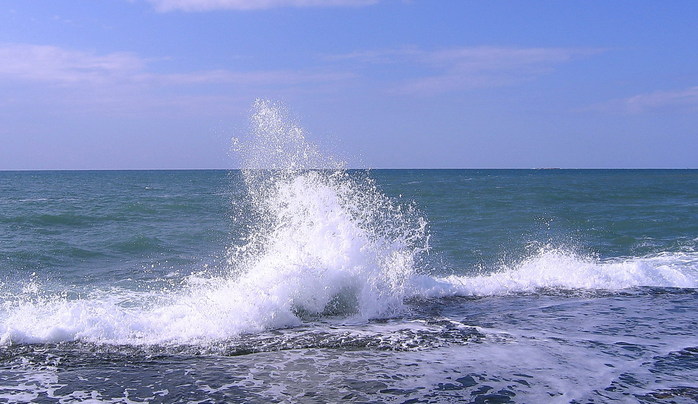 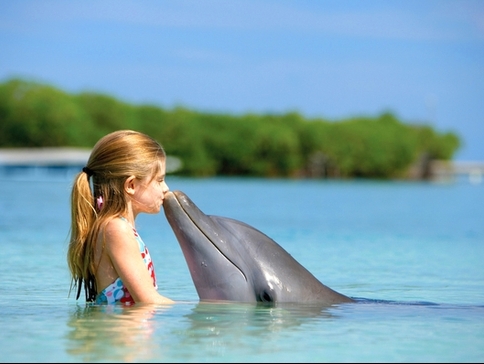 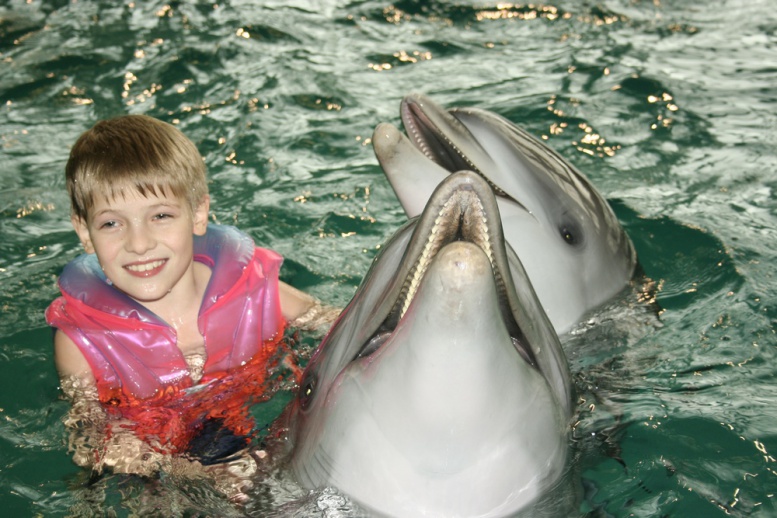 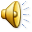 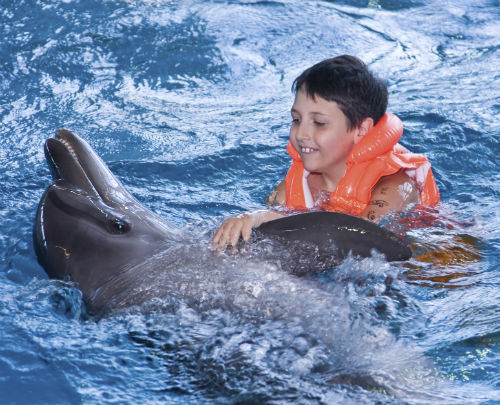 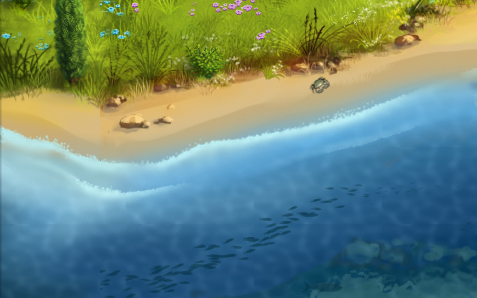 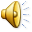 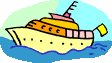 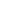 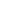 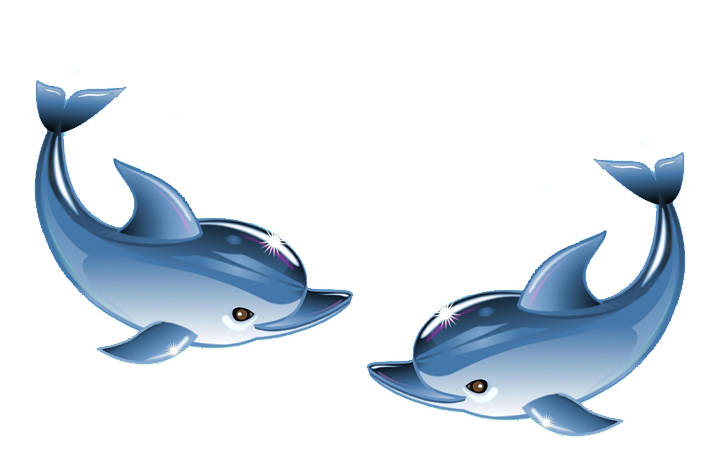 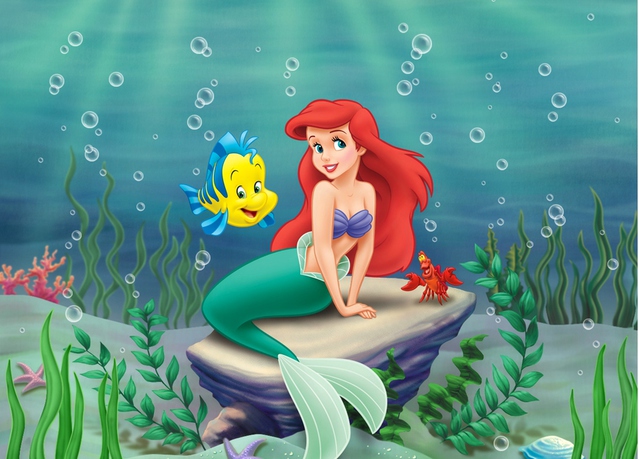 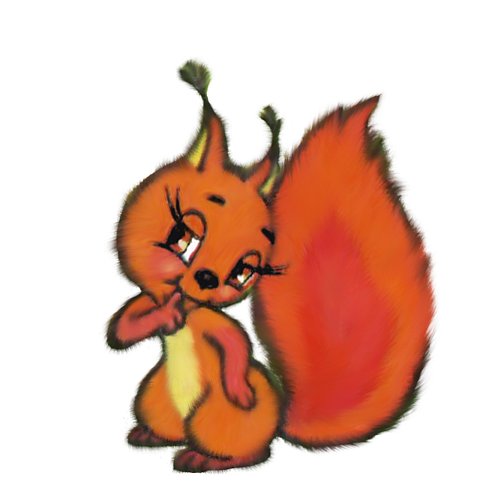 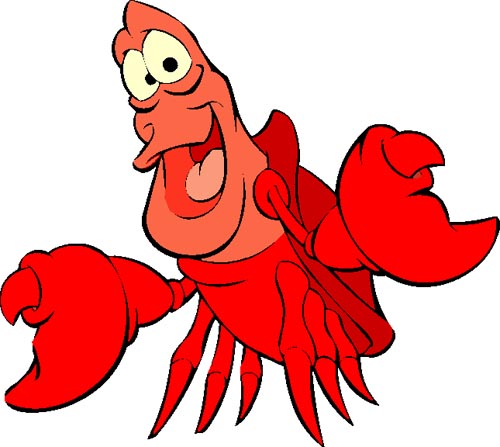 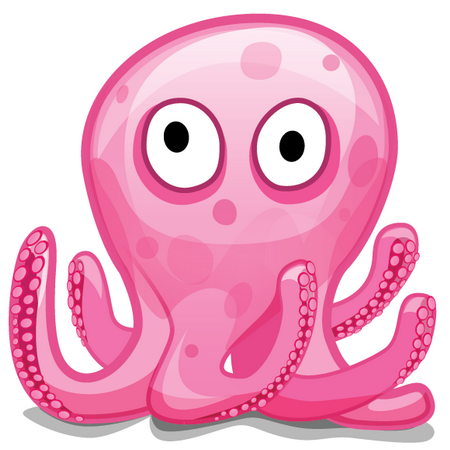 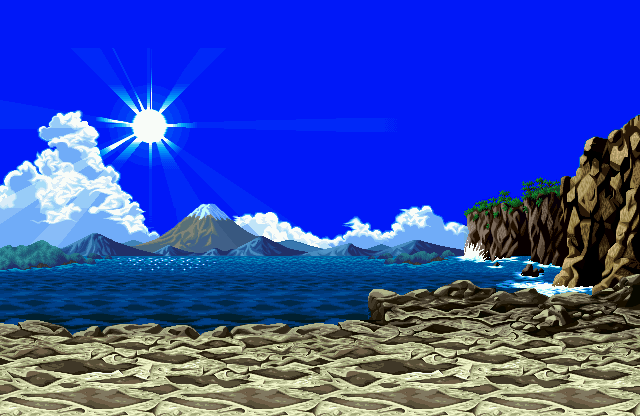 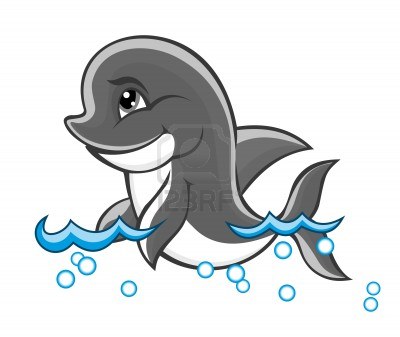 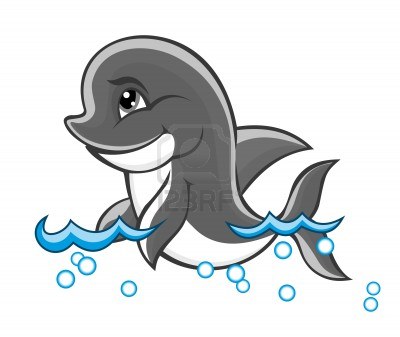 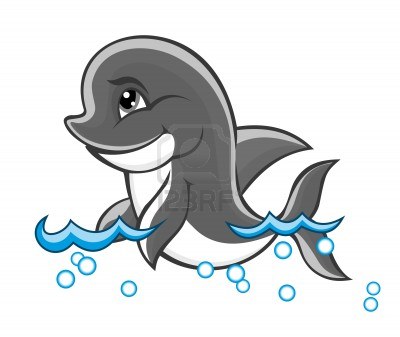 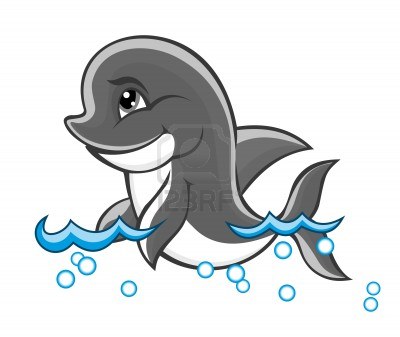 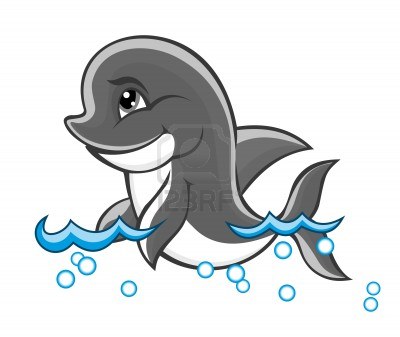 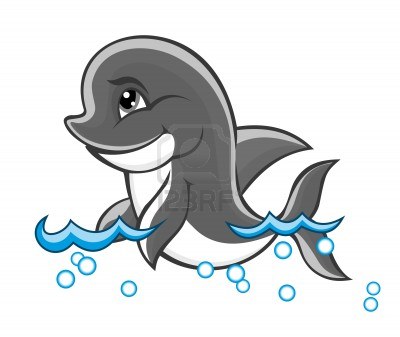 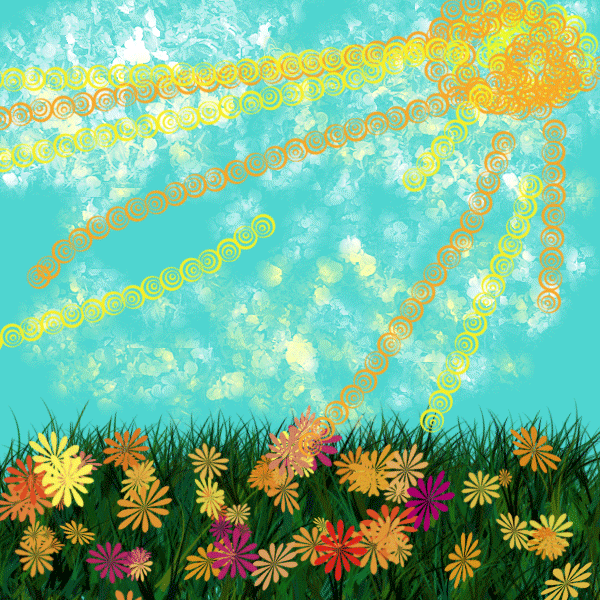 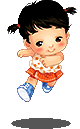 Физкультминутка для  ног
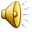 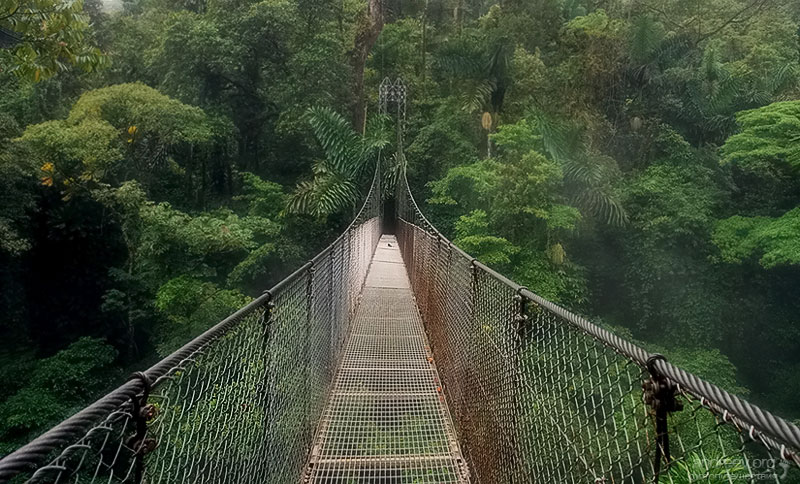 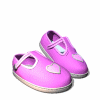 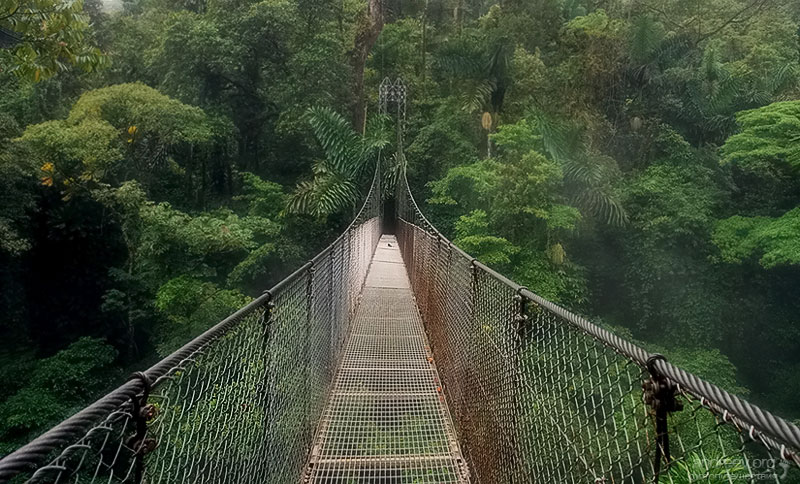 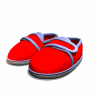 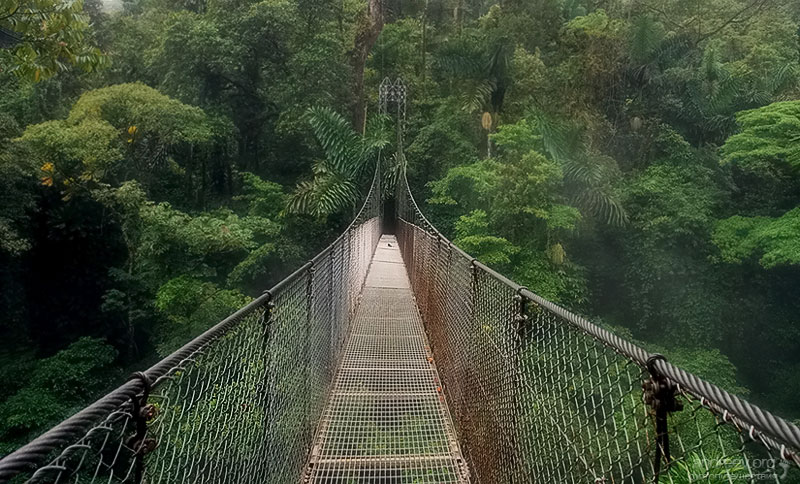 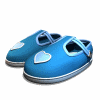 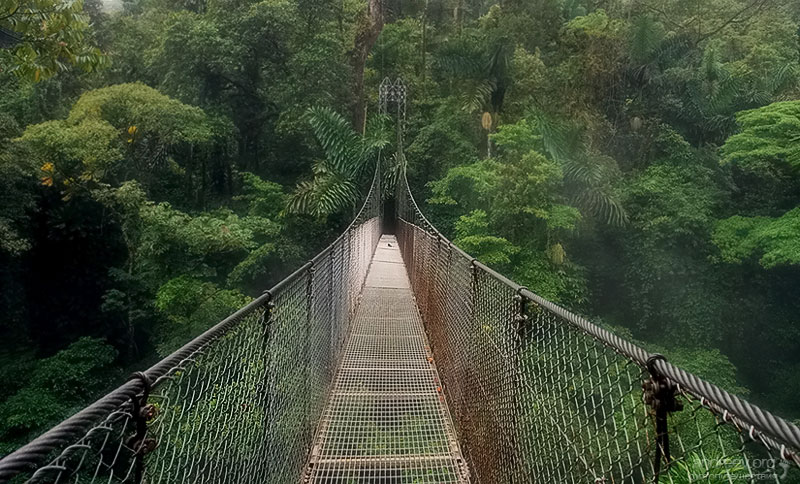 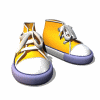 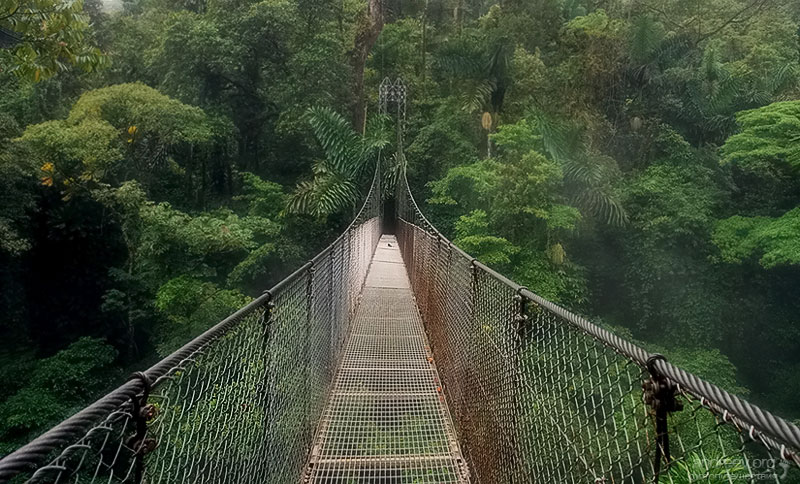 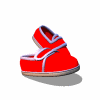 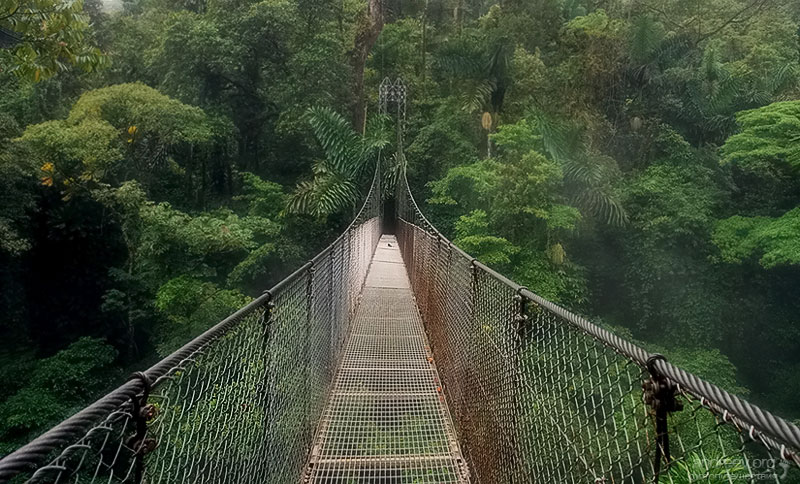 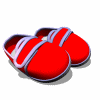 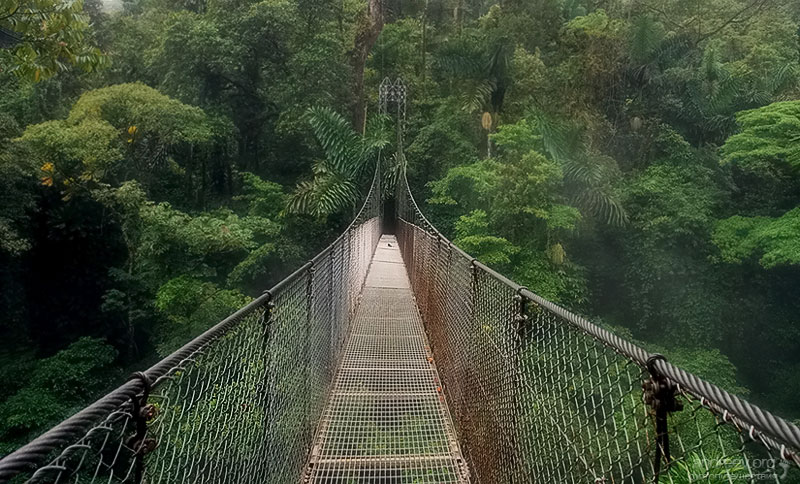 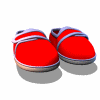 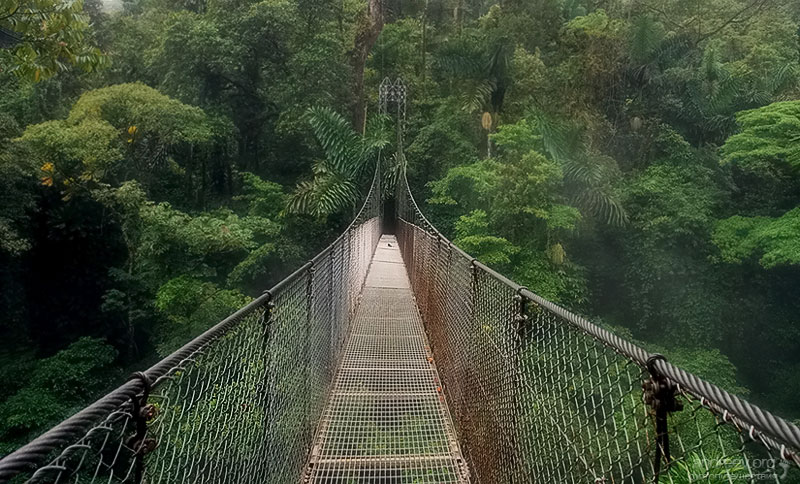 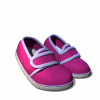 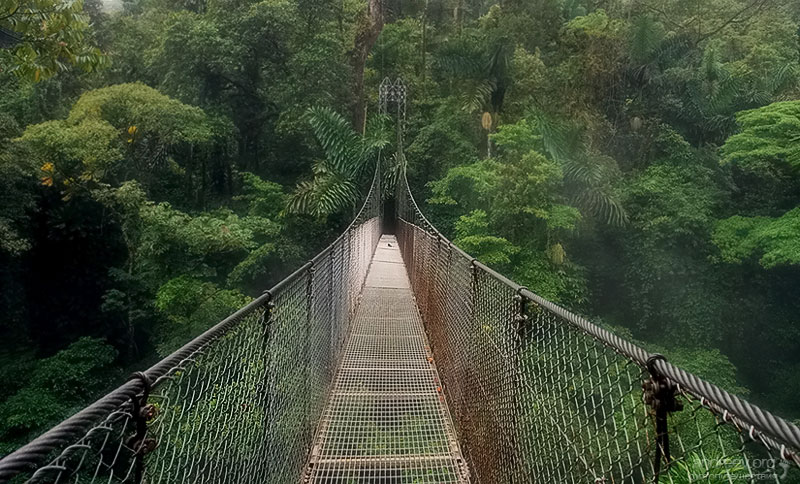 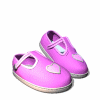 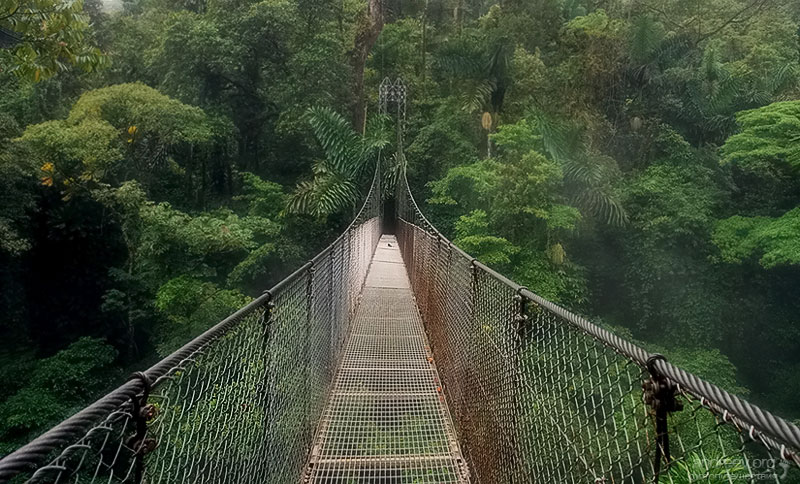 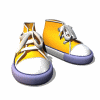 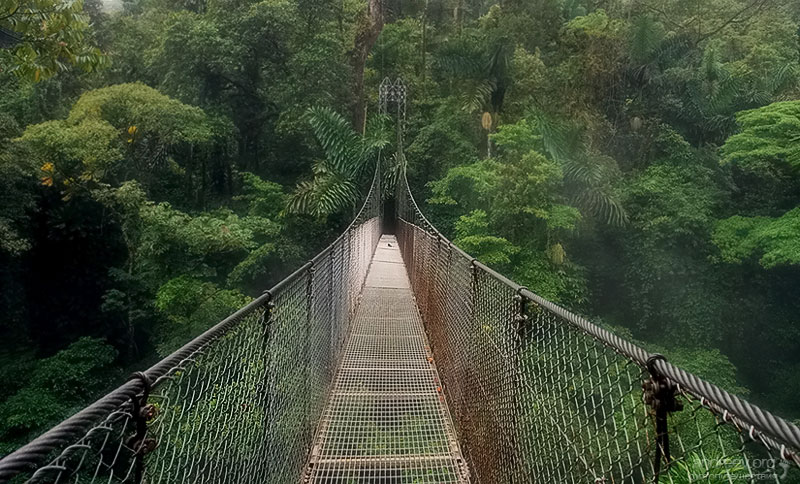 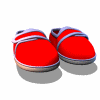 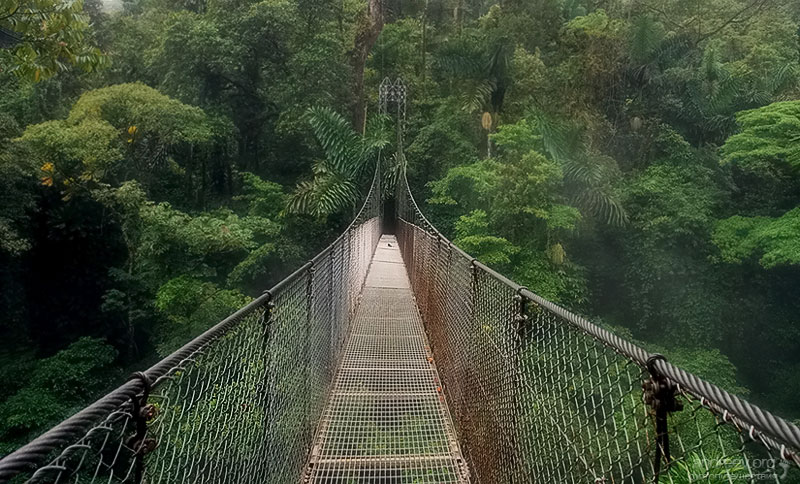 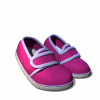 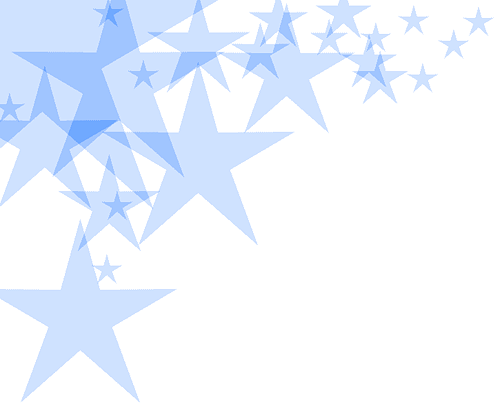 МОЛОДЦЫ!
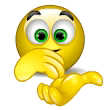 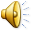 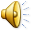 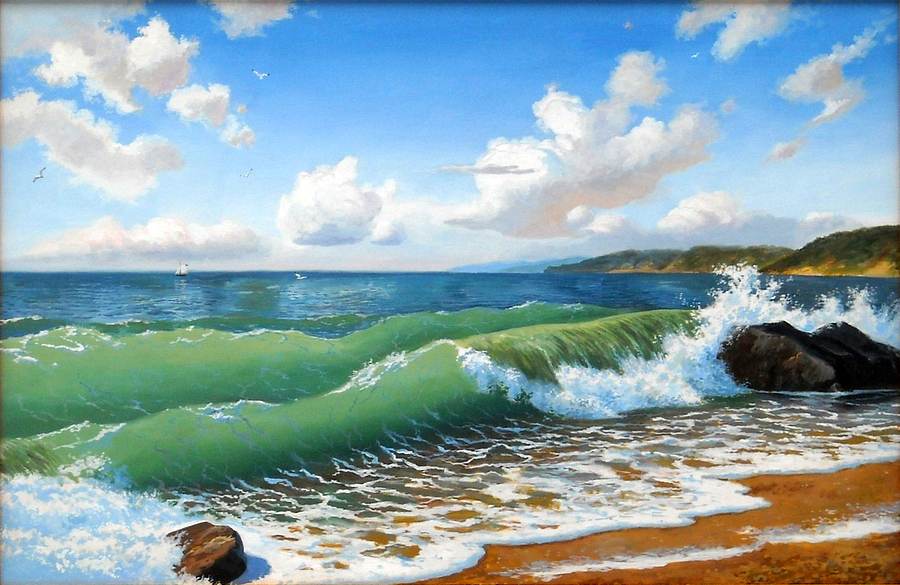 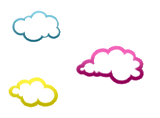 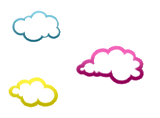 Остров Смекалистых
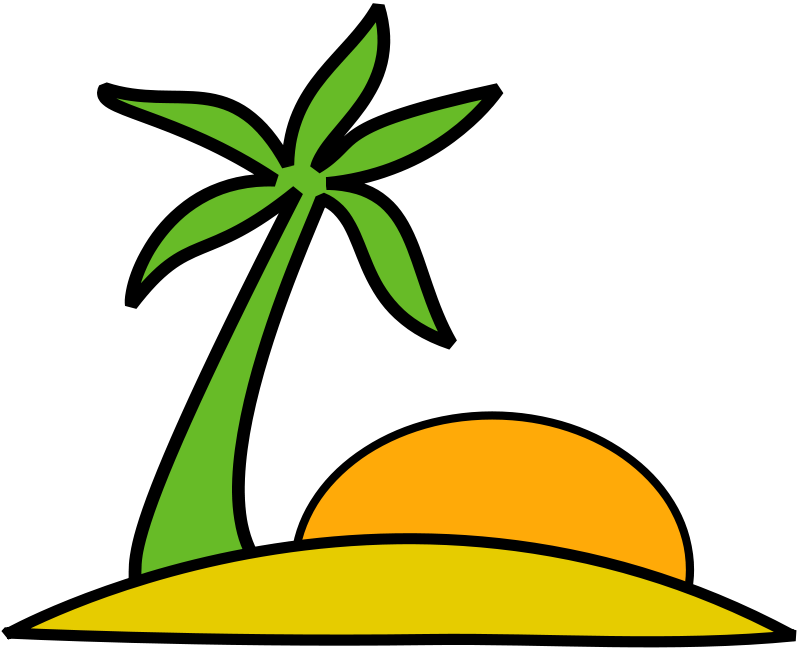 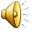 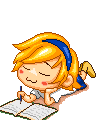 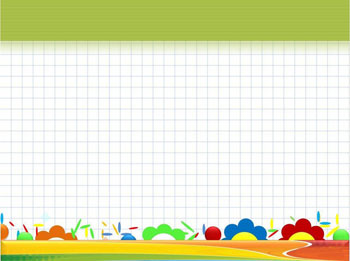 МИНУТКА  КАЛЛИГРАФИИ
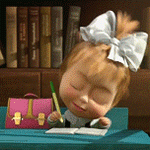 3
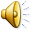 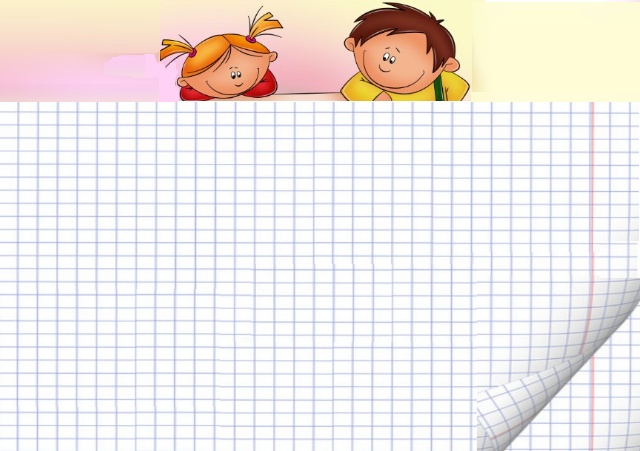 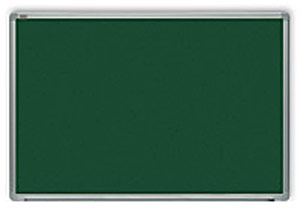 Математический  диктант
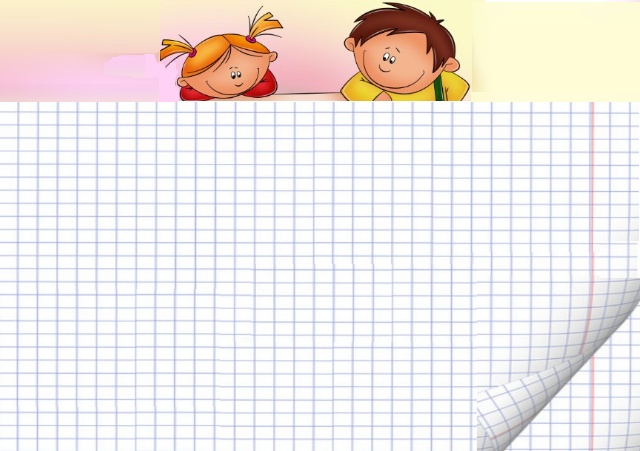 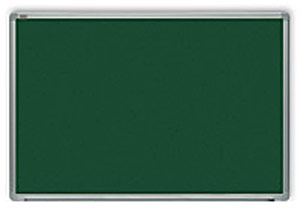 ПРОВЕРЬ!
6   0   8   2   1   10
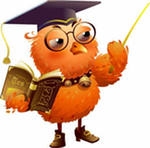 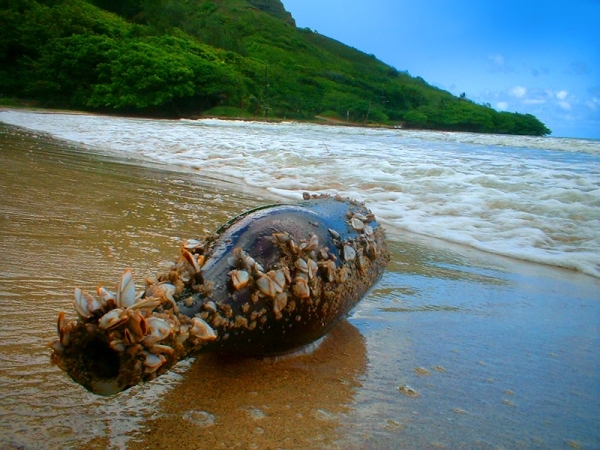 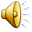 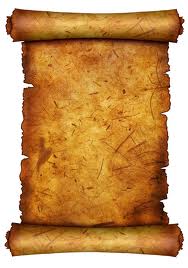 ЗАДАЧИ
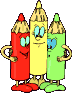 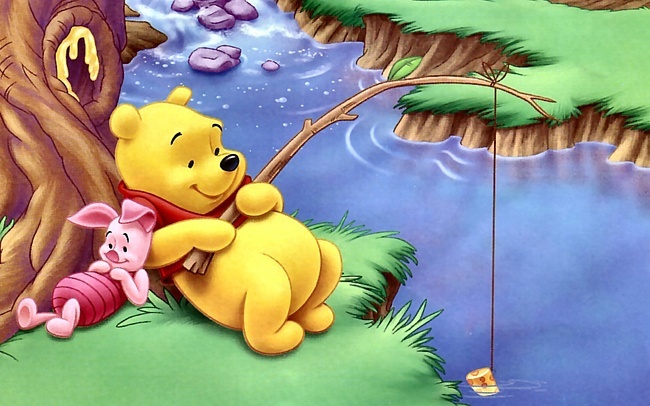 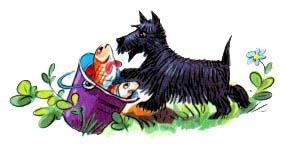 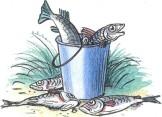 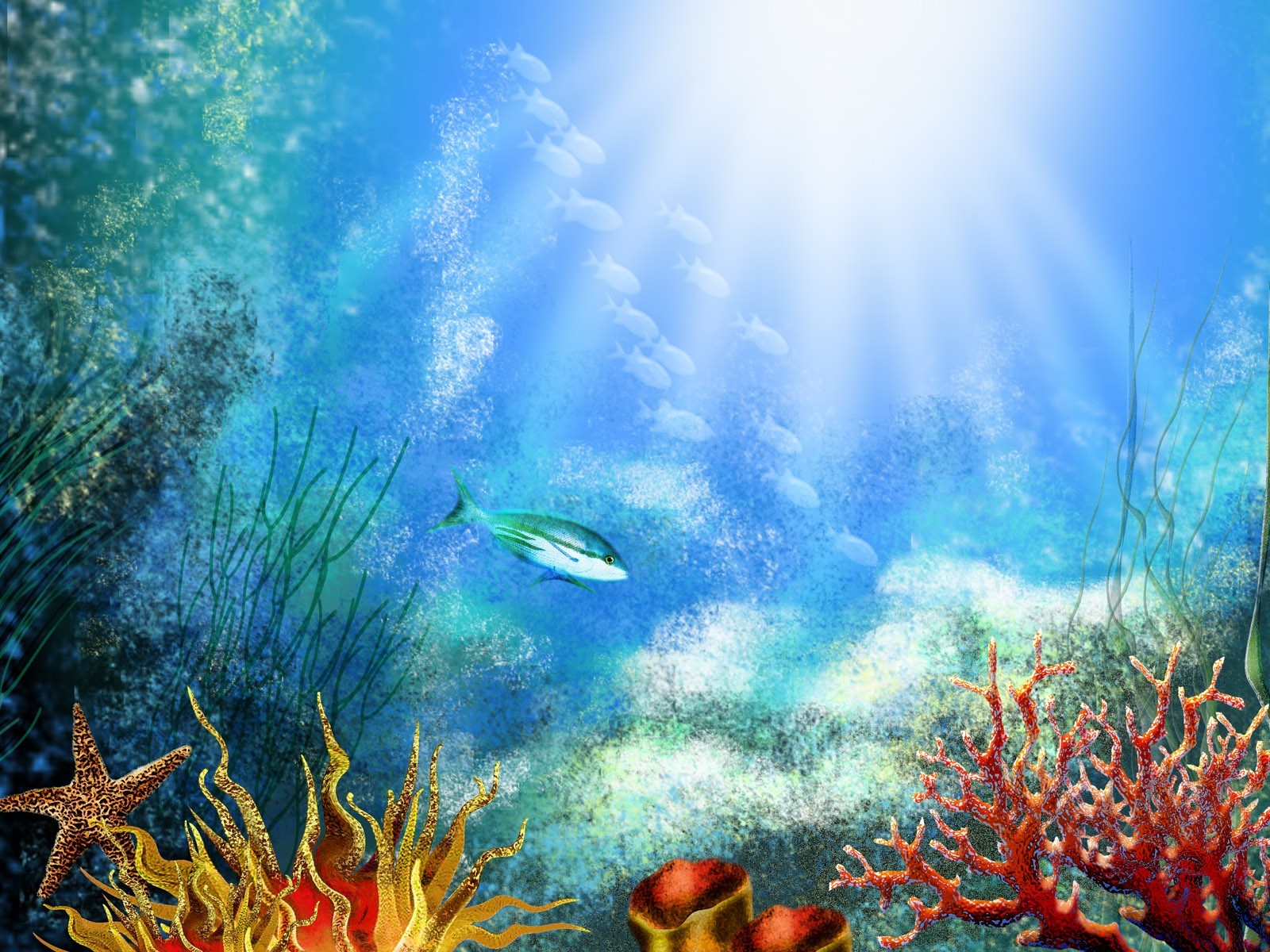 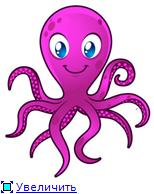 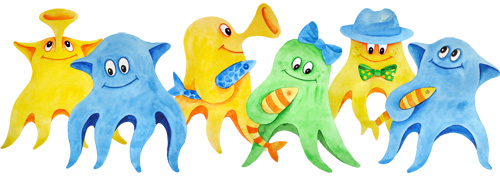 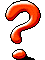 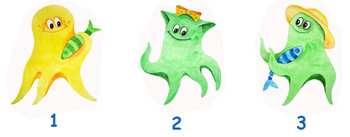 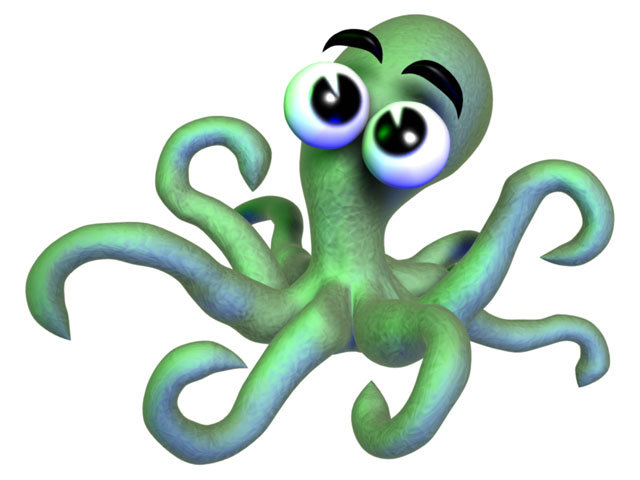 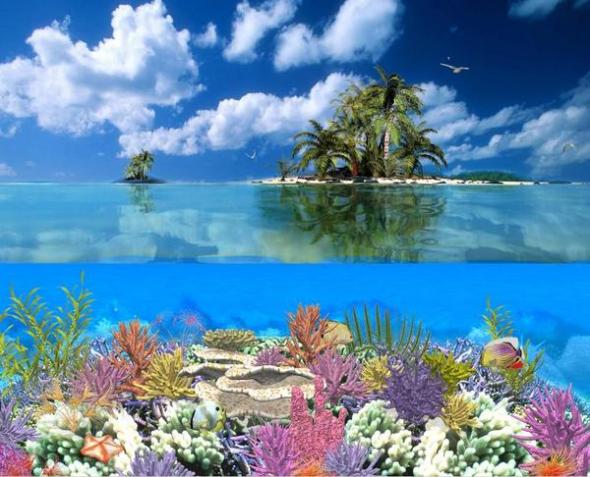 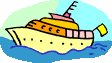 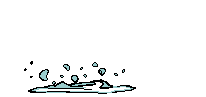 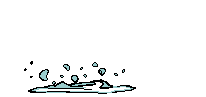 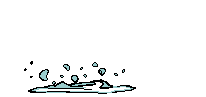 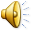 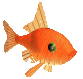 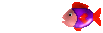 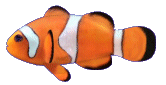 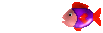 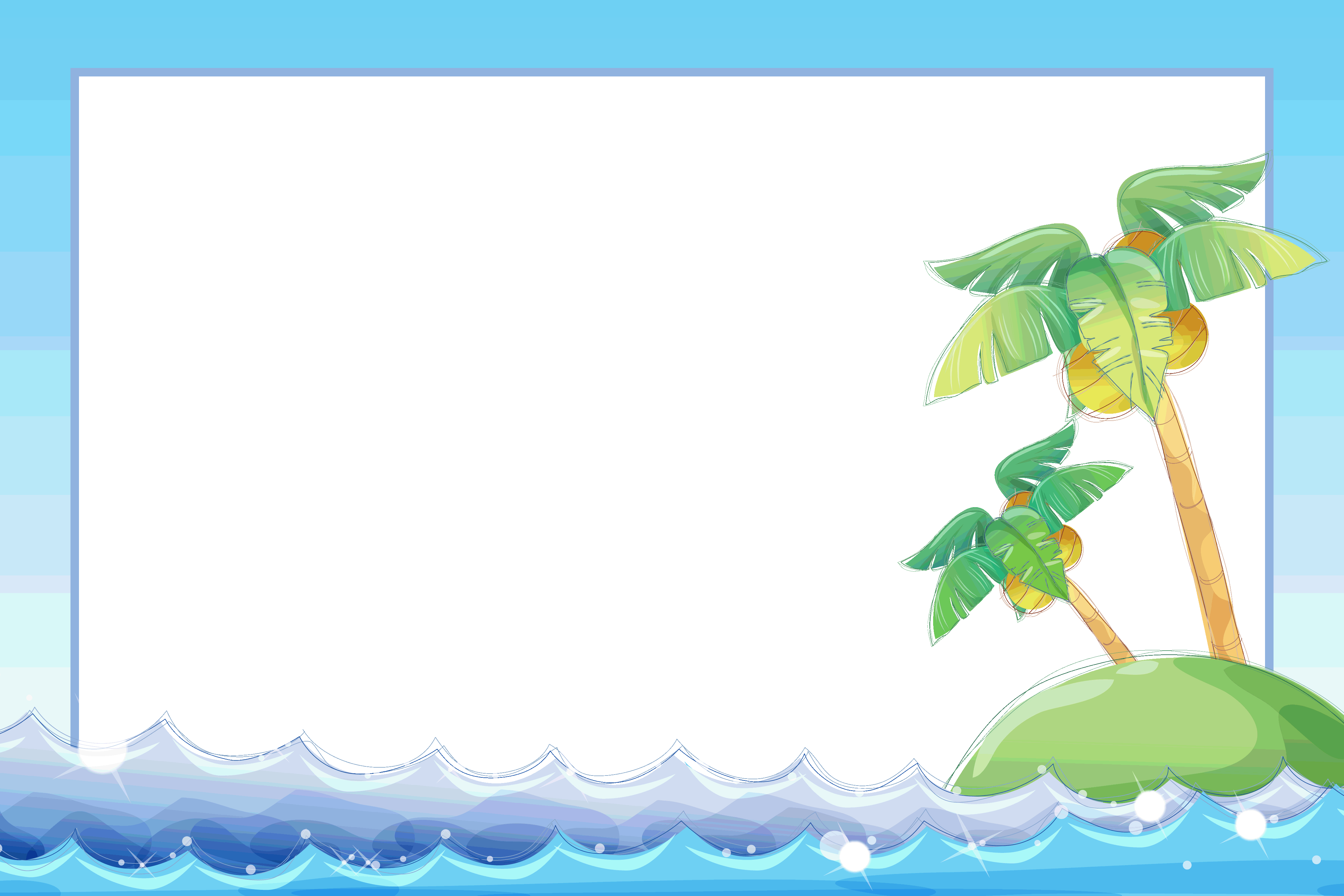 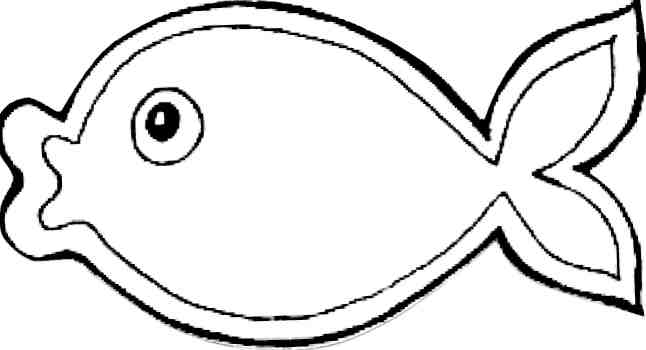 >
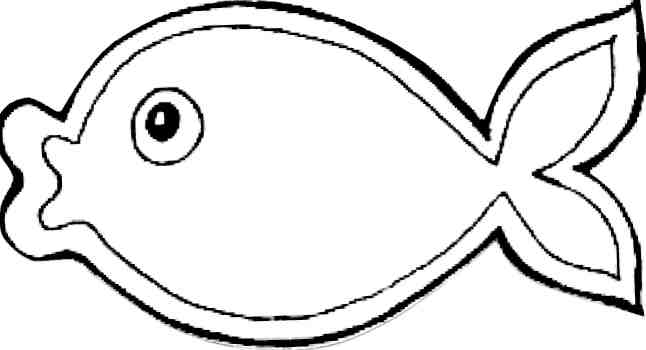 <
6+3 …4
1 …8-5
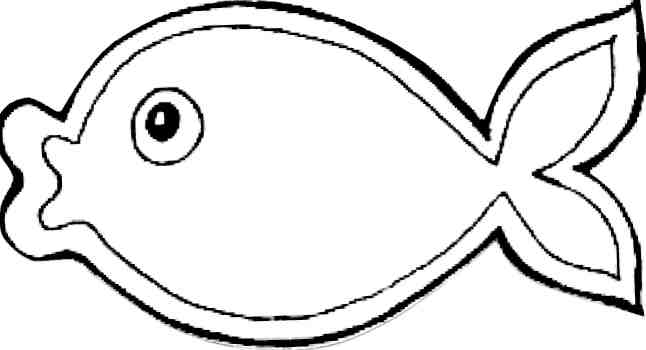 <
8-6 …5
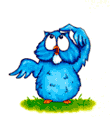 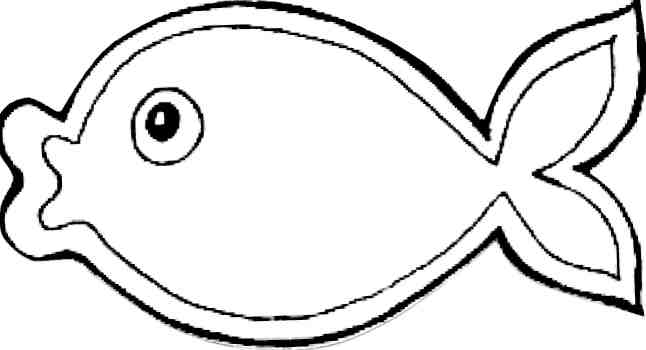 =
8 …2+6
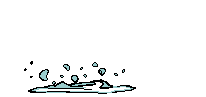 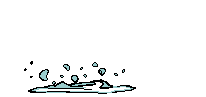 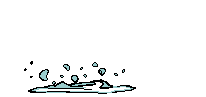 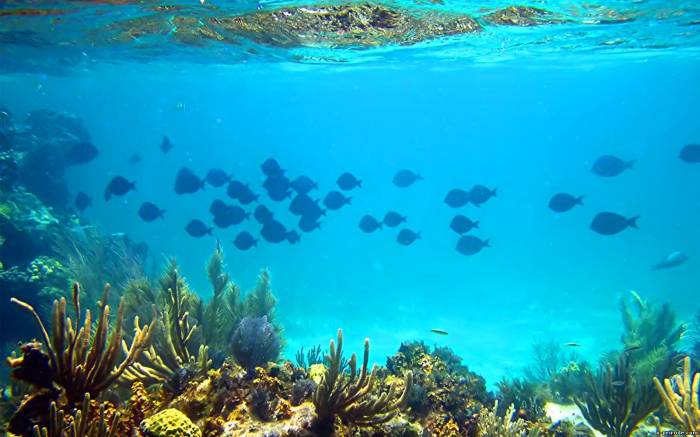 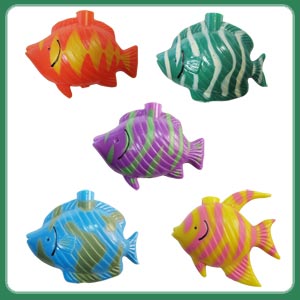 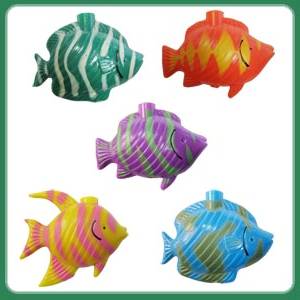 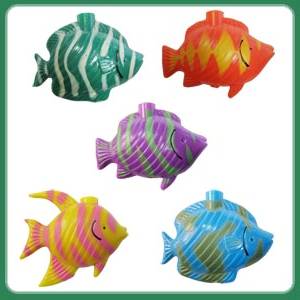 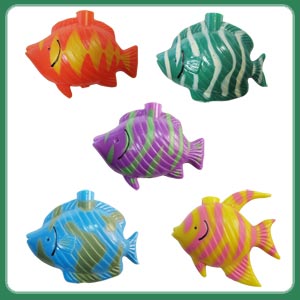 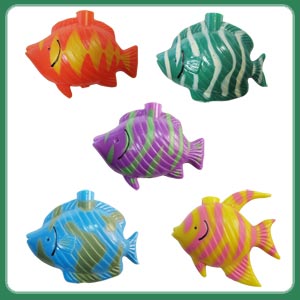 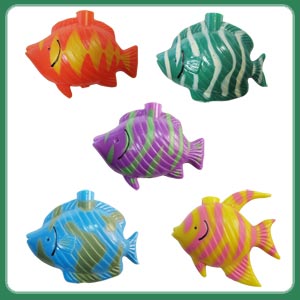 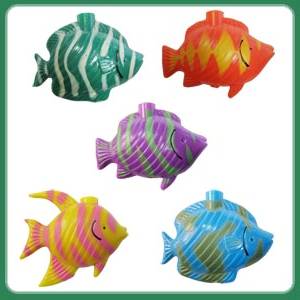 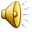 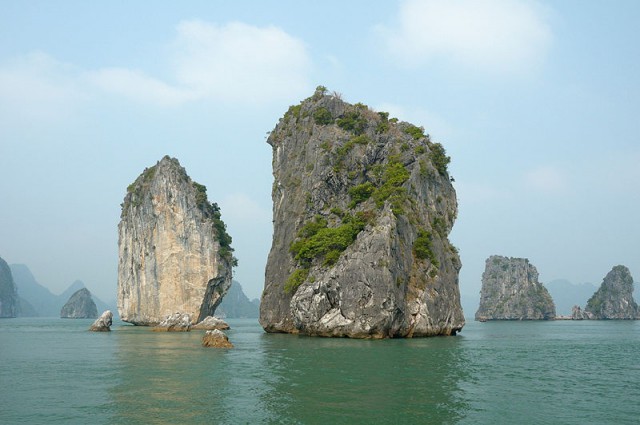 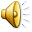 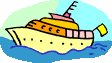 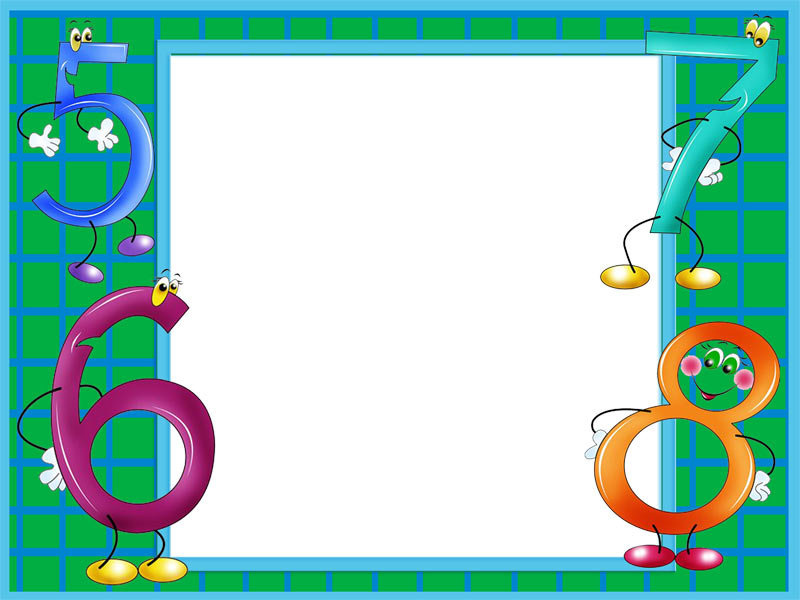 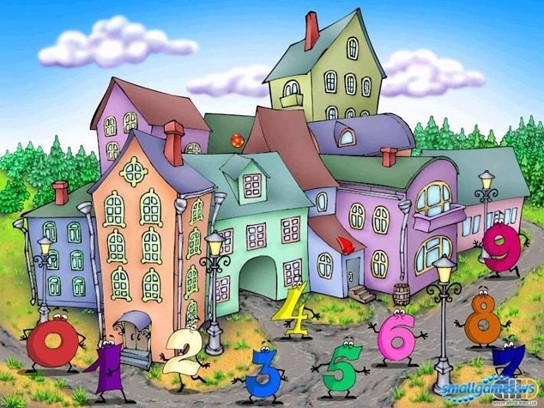 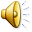 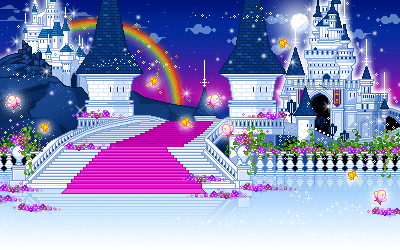 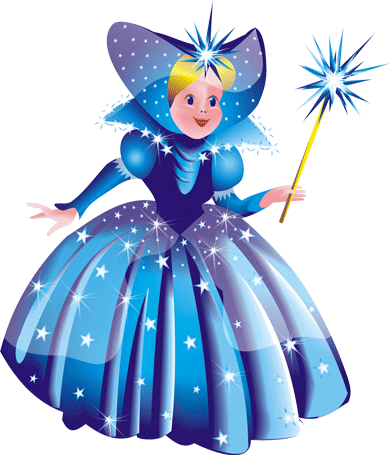 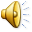 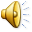 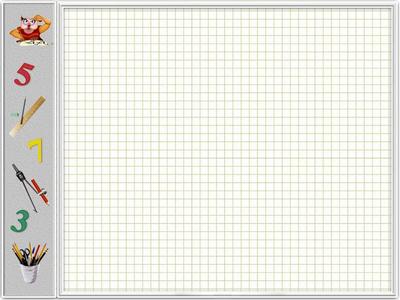 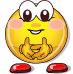 У меня все получилось на уроке
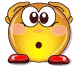 Мне было трудно, но я справился 
с заданиями
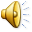 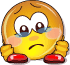 Мне нужна 
была помощь 
на уроке
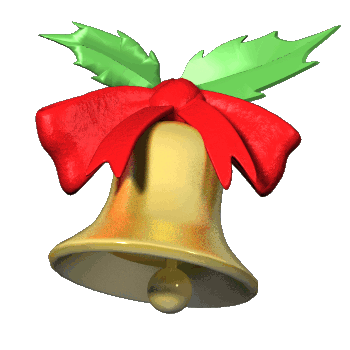 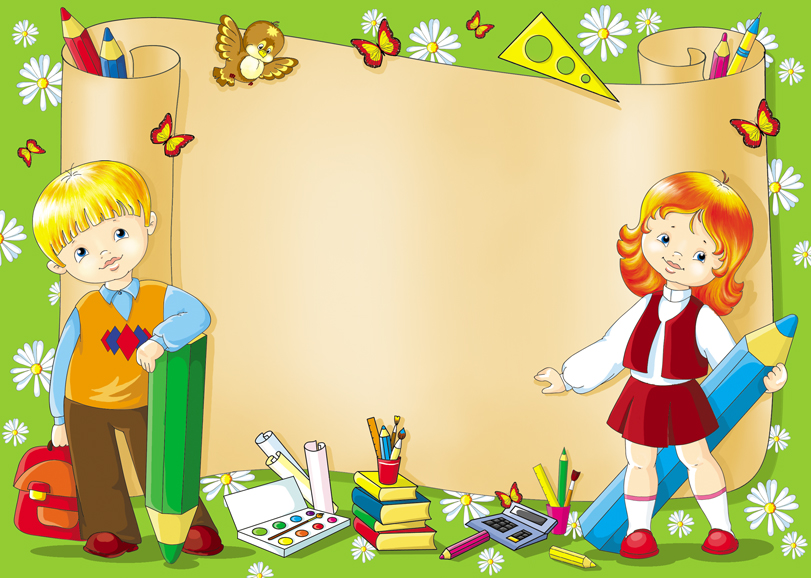 СПАСИБО 
ЗА УРОК, ДЕТИ!
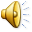